PHY 712 Electrodynamics
10-10:50 AM  MWF  Olin 103

Notes on Lecture 24:
Radiation from time harmonic sources 
Chap. 9 (Sec. 9.1-9.4)

Discussion of course schedule 
Review of Lecture 22 – radiation from time harmonic localized microscopic sources
Radiation from time harmonic macroscopic sources
03/24/2025
PHY 712  Spring 2025 -- Lecture 24
1
Tentative schedule for PHY 712
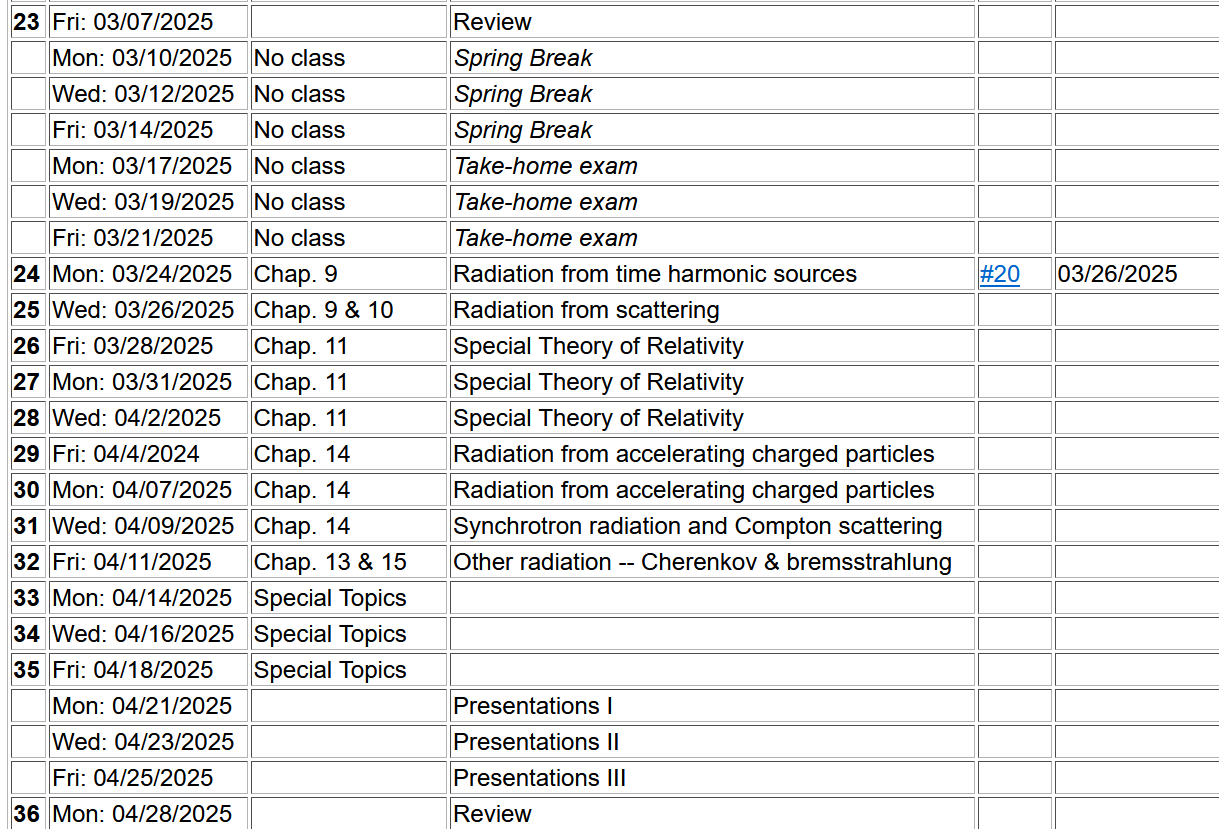 03/24/2025
PHY 712  Spring 2025 -- Lecture 24
2
Questions for discussion –
Preferences for presentations
3 presentations/day for 2 days
2 presentations/day for 3 days

Timing of presentations
Last full week of classes
Earlier?
Other?
03/24/2025
PHY 712  Spring 2025 -- Lecture 24
3
Homework assignment from this lecture
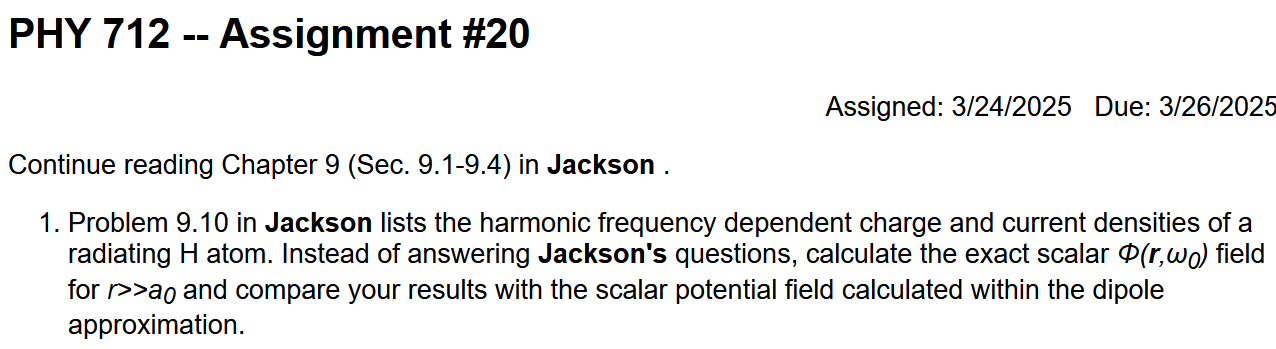 03/24/2025
PHY 712  Spring 2025 -- Lecture 24
4
Review --
Maxwell’s equations
03/24/2025
PHY 712  Spring 2025 -- Lecture 24
5
[Speaker Notes: Since Maxwell’s equations were introduced and used in Chapters 6-8,  we have focused on the properties of the fields themselves.    Now we will begin to study how these fields are produced by particular sources.     The sources that we will consider are harmonic in time and their spatial form (considered to be localized in space) is represented by a multiplicative factor.   More generally, we are considering one component in the Fourier transform for the source function.   The results are quite different from the Liénard-Wiechert potentials discussed a few weeks ago.    In this slide, Maxwell’s equations are presented for the case that the sources are completely represented by the charge and current densities.]
Formulation of Maxwell’s equations in terms of vector and scalar potentials
03/24/2025
PHY 712  Spring 2025 -- Lecture 24
6
[Speaker Notes: It is convenient to express the coupled vector fields in terms of the scalar and vector potentials as we have discussed previously.]
Formulation of Maxwell’s equations in terms of vector and scalar potentials -- continued
Complicated coupled mess!
03/24/2025
PHY 712  Spring 2025 -- Lecture 24
7
Formulation of Maxwell’s equations in terms of vector and scalar potentials -- continued
This choice decouples the equations for the scalar and vector potentials.
03/24/2025
PHY 712  Spring 2025 -- Lecture 24
8
[Speaker Notes: We will focus our attention on the Lorentz Gauge representations.    In this case, the scalar potential and each of the three Cartesian components of the vector potential have an inhomogeneous differential equation to solve.]
Solution of Maxwell’s equations in the Lorenz gauge -- continued
03/24/2025
PHY 712  Spring 2025 -- Lecture 24
9
[Speaker Notes: For a spatially localized source, the physically meaningful solution can be written as an integral over the source time t’ and space r’ as discussed previously before.]
Electromagnetic waves from time harmonic sources
Note that this is a very different situation from that considered in for Liénard-Wiechert radiation.
03/24/2025
PHY 712  Spring 2025 -- Lecture 24
10
[Speaker Notes: Now we specialize to the pure harmonic time dependence.     Mathematically, we will evaluate the sources with the complex function exp(-iwt), taking the real part at the end of the analysis.       Note that because we need to conserve charge, the continuity equation must be satisfied which consequently means that the current and charge densities are functionally related.]
Electromagnetic waves from time harmonic sources – continued:
After evaluating time integral.
03/24/2025
PHY 712  Spring 2025 -- Lecture 24
11
[Speaker Notes: Putting the form of the source term in the integral, we can first perform the integral over the source time t’, resulting in the last equation of the slide.   Notice that the full solution of the differential equation also may have a solution to the homogeneous equation as represented the f=0 contribution.]
03/20/2024
PHY 712  Spring 2024-- Lecture 25
12
Example radiation source  -- exact results for r>>R:
03/20/2024
PHY 712  Spring 2024-- Lecture 25
13
Example radiation source – continued --
Note that the continuity of charge and current must be  satisfied.     For the Fourier amplitudes, the relations are as below:
03/20/2024
PHY 712  Spring 2024-- Lecture 25
14
Example of radiation source
From the analysis valid for  kr>>1 and kR<<1:
03/20/2024
PHY 712  Spring 2024-- Lecture 25
15
More details --
Correct when this term is negligible.
For dipole approximation:
03/20/2024
PHY 712  Spring 2024-- Lecture 25
16
[Speaker Notes: An example of using the spherical harmonic expansion to analyze “exact” expressions for the scalar and vector potentials.]
Example continued
For kR=1
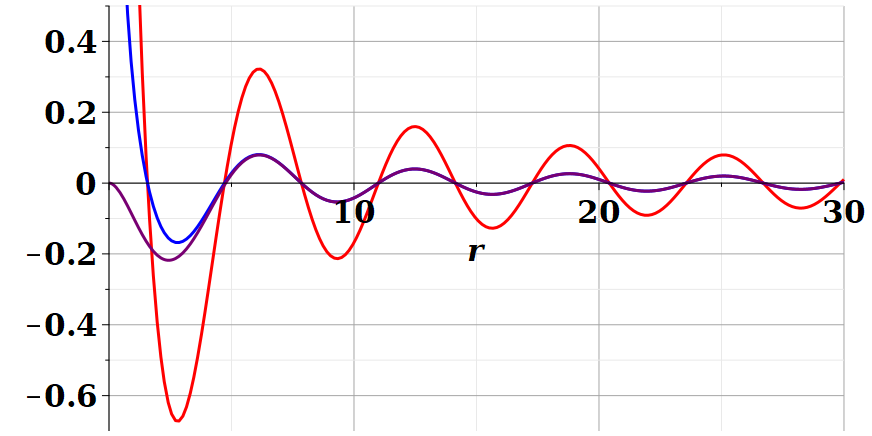 Dipole approximation
Re(Ã(r,w))
/R
exact
Blue curves represent long range part of exact expression
For kR=0.1
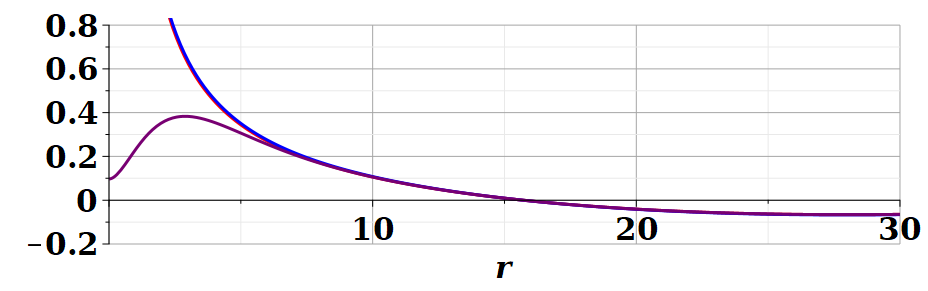 Dipole approximation
Re(Ã(r,w))
exact
/R
03/20/2024
PHY 712  Spring 2024-- Lecture 25
17
[Speaker Notes: Comparing the values of the vector potential calculated using the asymptotic expansion (rinfinity) with the exact evaluation.   You see that the difference occurs only within the source extent.]
Electromagnetic waves from time harmonic sources – continued:
Note:  in this case we have assumed a restricted  extent of the source such that  kr’<<1 for all r’ with significant charge/current density.
03/20/2024
PHY 712  Spring 2024-- Lecture 25
18
[Speaker Notes: In the long wavelength limit, the dipole approximation is numerically close to the physical situation.]
Electromagnetic waves from time harmonic sources – 
	considering the dipole approximation:
03/20/2024
PHY 712  Spring 2024-- Lecture 25
19
[Speaker Notes: Continued analysis of vector and scalar potential fields following Jackson Section 9.2.]
Relating dipole radiation results to notation in Jackson --
03/20/2024
PHY 712  Spring 2024-- Lecture 25
20
Properties of dipole radiation field for kr >>1:
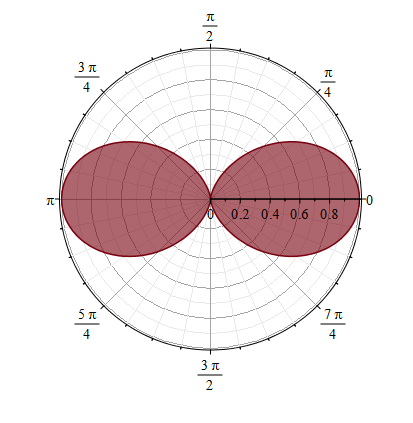 z
Example:
r
q
p
E
Note that vectors r, E, B are mutually orthogonal
y
x
03/20/2024
B
PHY 712  Spring 2024-- Lecture 25
21
[Speaker Notes: Geometric properties of dipolar fields.]
Now consider an alternative approach to the spherical Bessel function expansion (neglecting the homogeneous solutions --
03/20/2024
PHY 712  Spring 2024-- Lecture 25
22
[Speaker Notes: Up to now, we have worked with the exact spherical harmonic expansion, evaluating the results in certain limits.    Now consider analyzing the Green’s function integral directly without use of Bessel functions.    You may recognize this treatment as the Born approximation encountered in quantum mechanical scattering theory.]
For our example:
Results equivalent to Bessel function expansion in the limit kr  ∞.
03/20/2024
PHY 712  Spring 2024-- Lecture 25
23
[Speaker Notes: This approach is similar to the Bessel function expansion if more terms were used.]
r
Other time harmonic 
radiation sources analyzed using the 
``alternative approach’’
Linear center-fed antenna
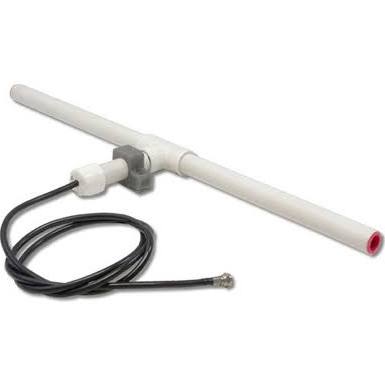 z
q
d/2
03/20/2024
PHY 712  Spring 2024-- Lecture 25
24
[Speaker Notes: Up to now, we have been thinking about sources on the atomic scale.    The analysis also works for macroscopic sources such as antennas.    This example which follows your textbook is called a center fed antenna.]
Consider antenna source (center-fed)
r
z
d/2
q
y
f
d/2
x
03/22/2024
PHY 712  Spring 2024 -- Lecture 26
25
25
[Speaker Notes: Specifically, consider an antenna.     For convenience, we are using a slightly different notation from the previous lecture as noted at the top of the slide.]
Alternative approach – linear center-fed antenna continued
03/20/2024
PHY 712  Spring 2024-- Lecture 25
26
[Speaker Notes: Analyzing the vector potential in this “Born” approximation, we obtain an analytic result for the radiation distribution.]
03/20/2024
PHY 712  Spring 2024-- Lecture 25
27
Alternative approach – linear center-fed antenna continued
03/20/2024
PHY 712  Spring 2024-- Lecture 25
28
[Speaker Notes: The radiation pattern is quite sensitive to the relationship between the antenna length d and the wavelength of the radiation.]
Alternative approach – linear center-fed antenna continued
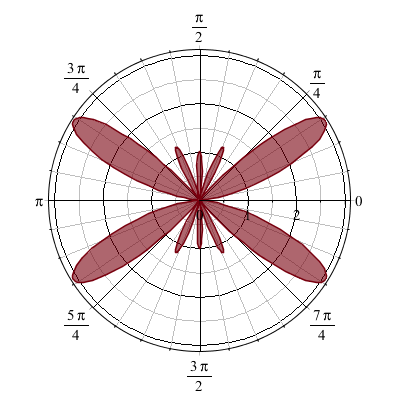 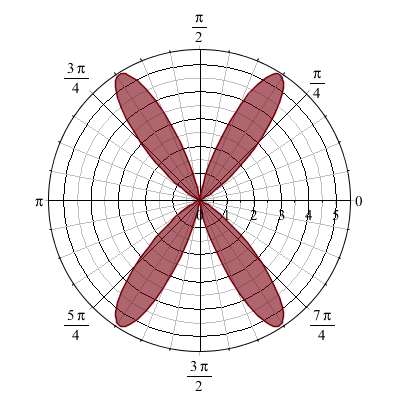 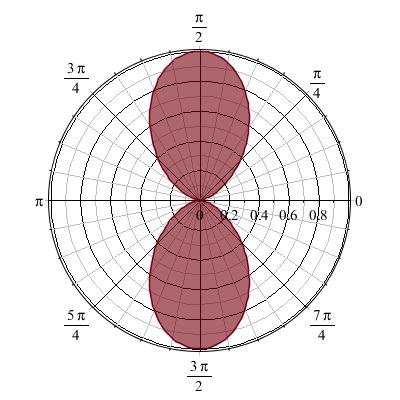 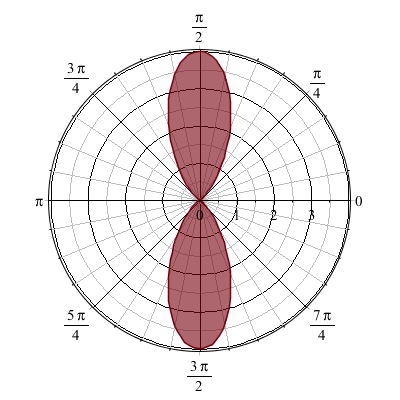 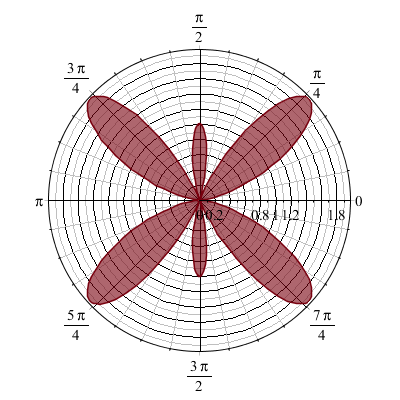 kd=p                  2p                   3p                   4p                 5p
Interesting patterns for special values of kd
03/20/2024
PHY 712  Spring 2024-- Lecture 25
29
[Speaker Notes: Here are some polar plots of the radiation patterns for various cases.]
Some details --
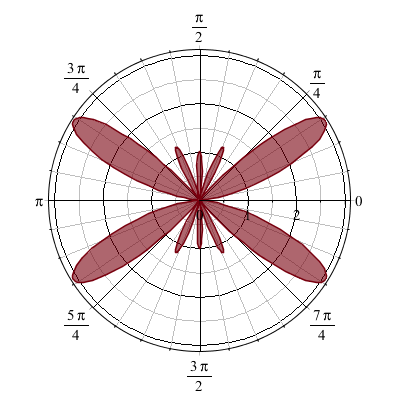 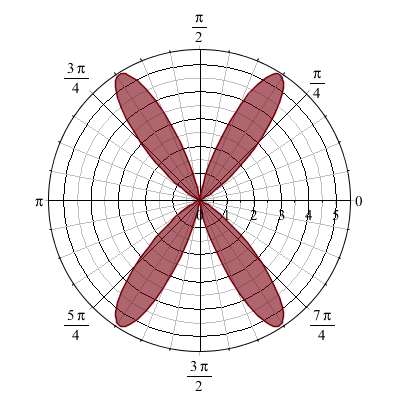 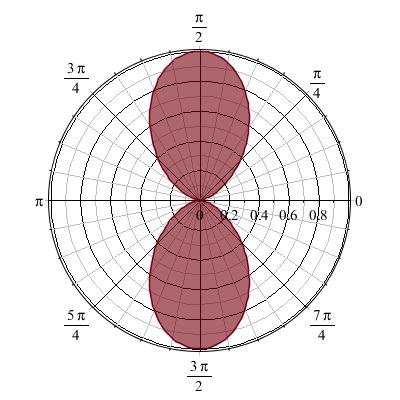 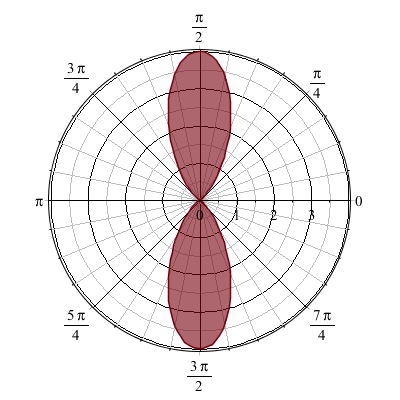 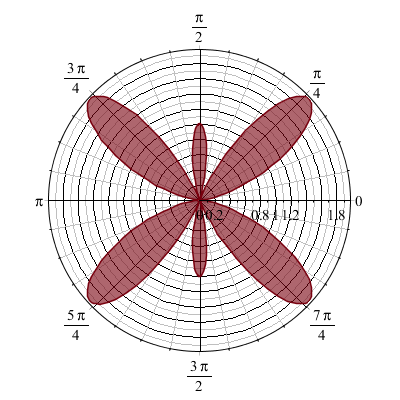 kd=p                  2p                   3p                   4p                 5p
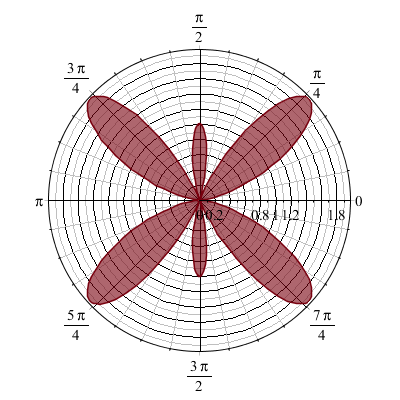 Polar plot:
Angle indicates values of theta

Radius indicates value scaled to 1.
q
03/20/2024
PHY 712  Spring 2024-- Lecture 25
30